ЈУ ТШ „Михајло Пупин“ Бијељина
Смијер: Саобраћај 
Занимање: Техничар логистике и шпедиције
Транспортери
Претоварна средства и уређаји
Март, 2021.
Ђука Стојановић
Миланка Столица
Средства континуалног транспорта
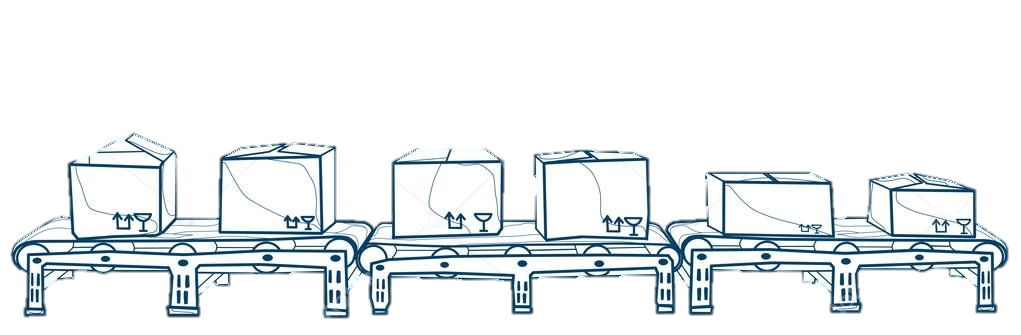 Хоризонтални правац
Блажи нагиб
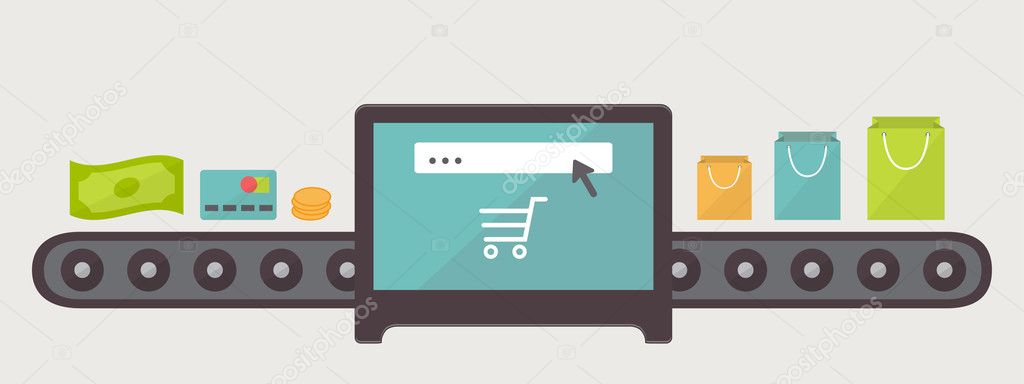 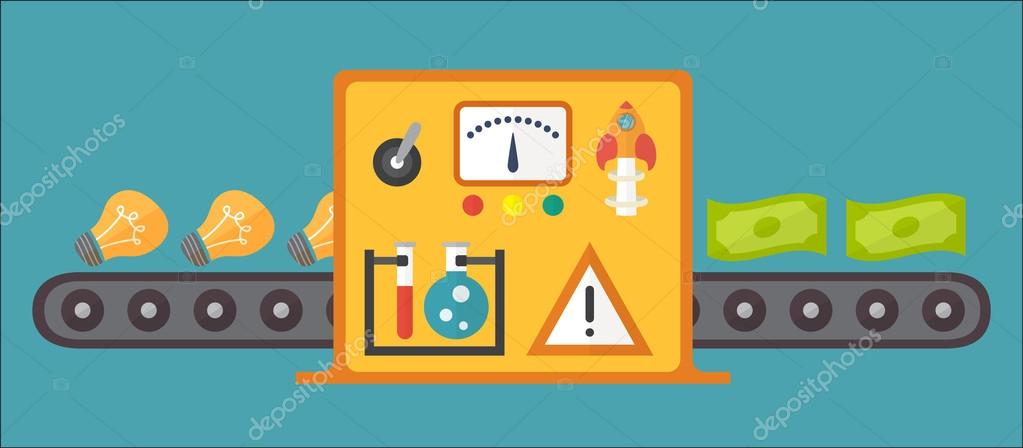 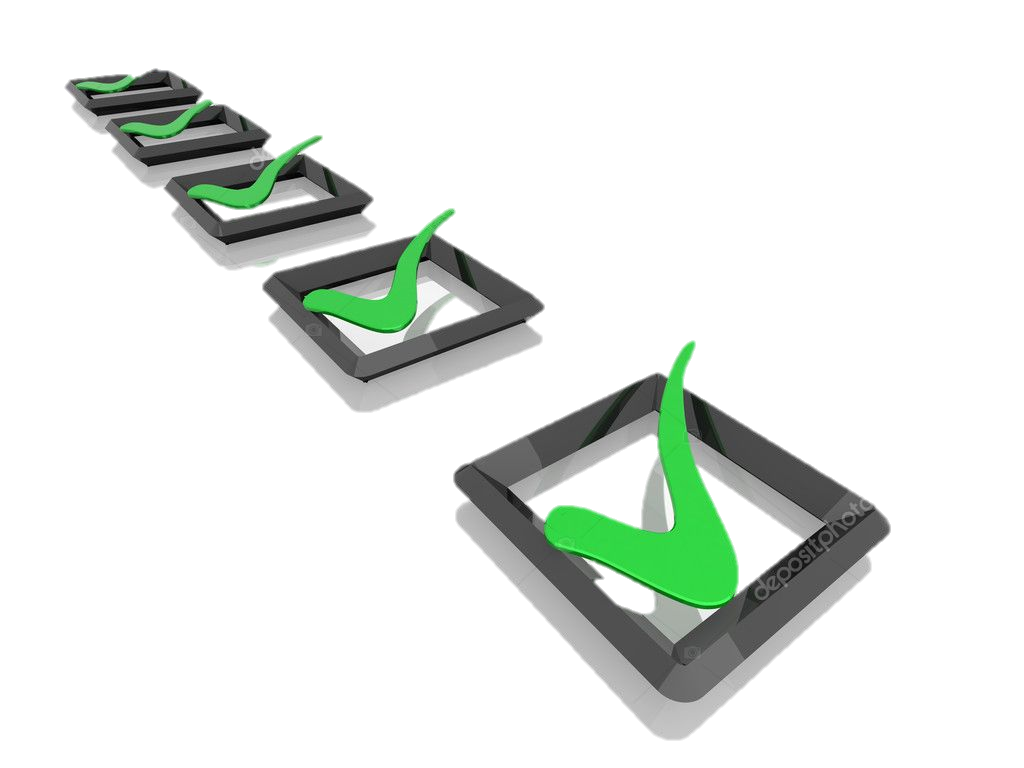 Тракасти транспортери
РАСУТА РОБА
Транспортна линија
Примјена:
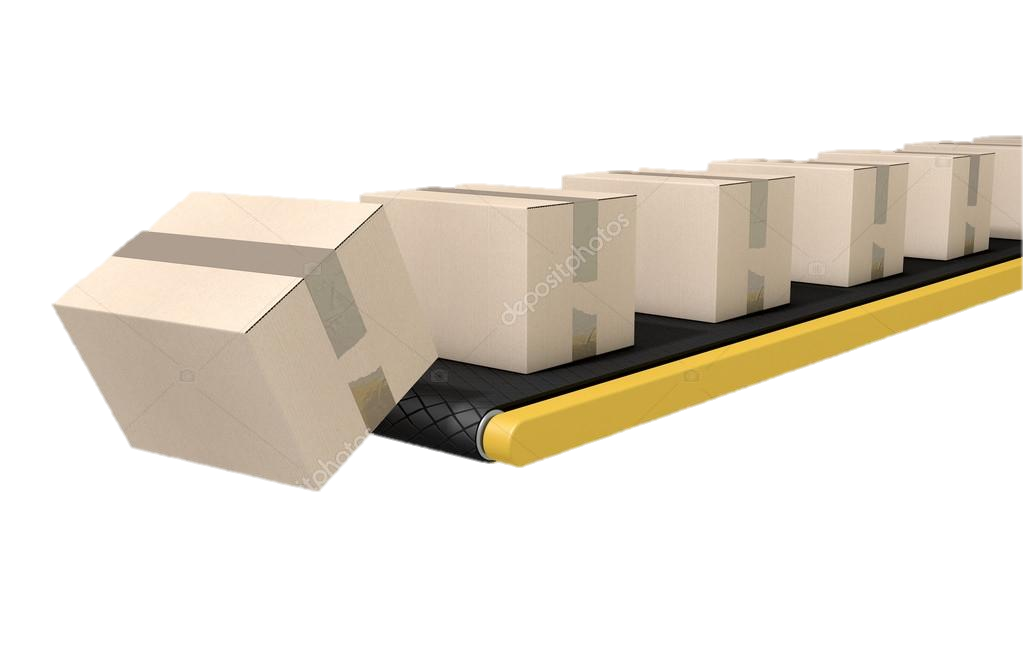 ЕЛЕМЕНТИ ТРАКАСТОГ ТРАСНПОРТЕРА
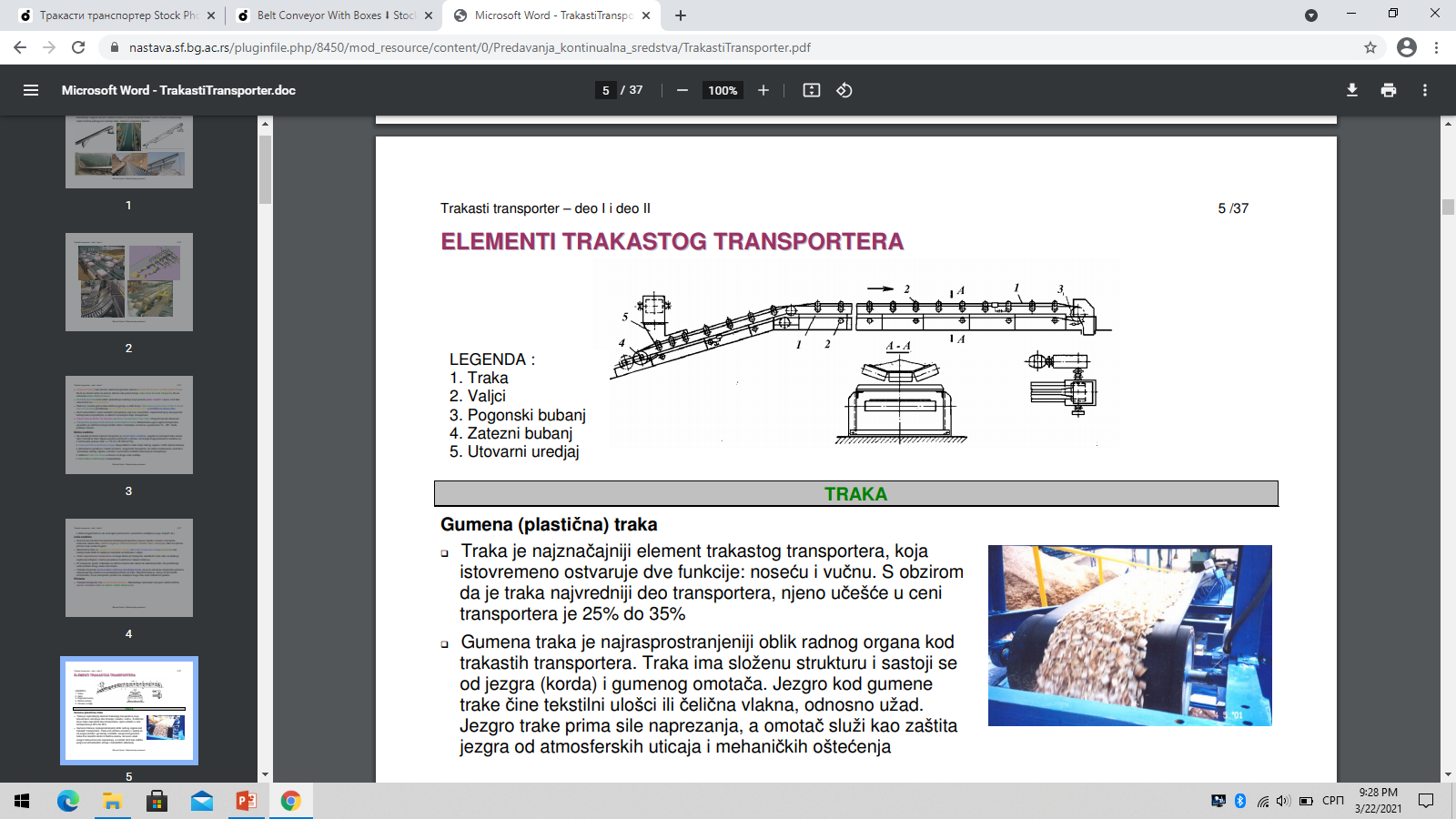 Легенда:
Трака
Ваљци
Погонски бубањ 
Затезни бубањ 
Утоварни уређај
ТРАКА
Различити материјали:
Гумене траке
2-12 слојева
700-5000 часова
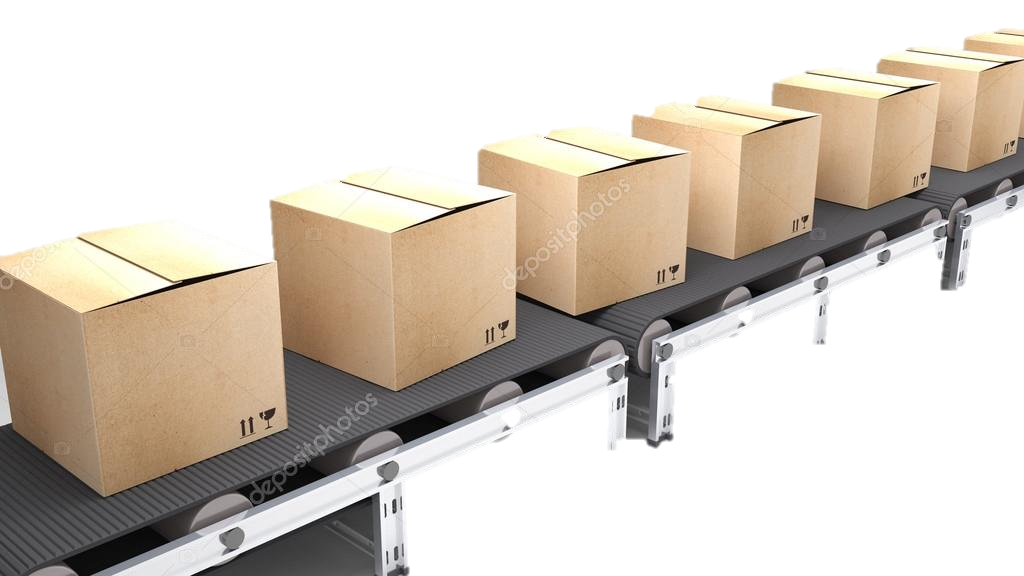 Траке од челичне плетене жице
Челичне траке
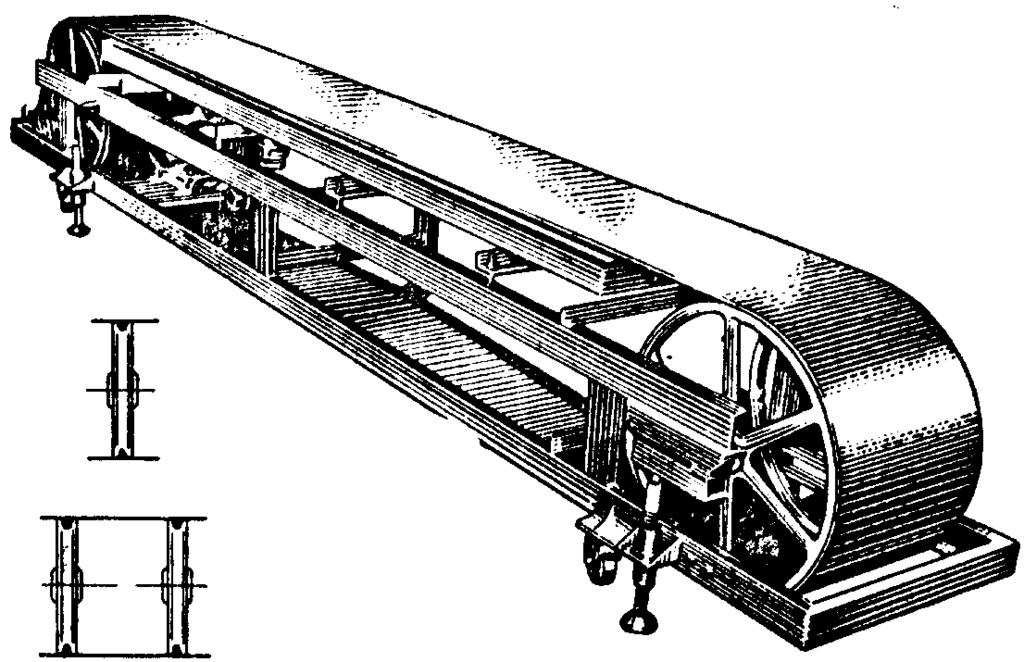 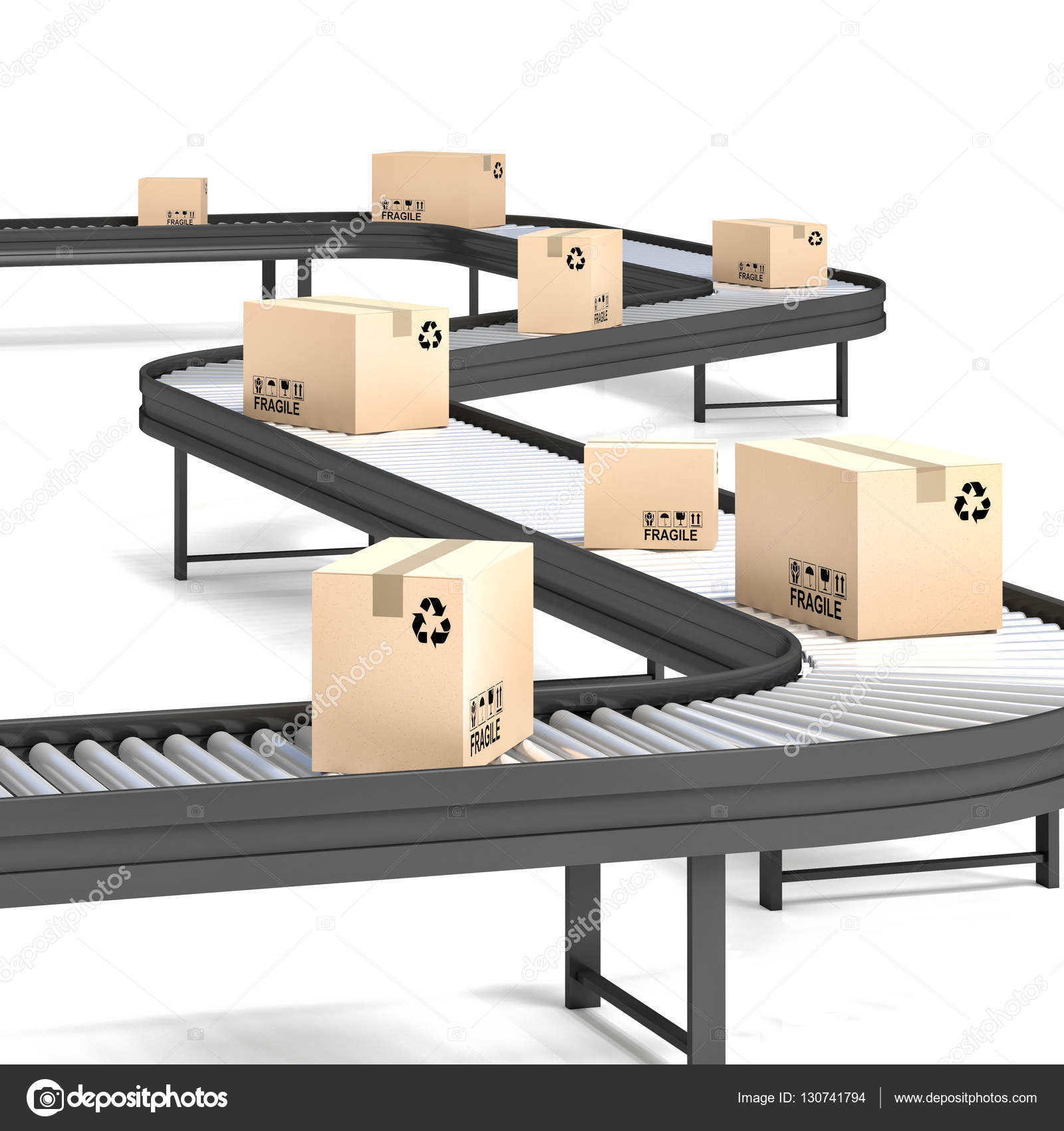 Прорачун за утврђивање капацитета је
техничка норма часовне производности у
комадима
тонама
кубним метрима на час
Производност зависи од:
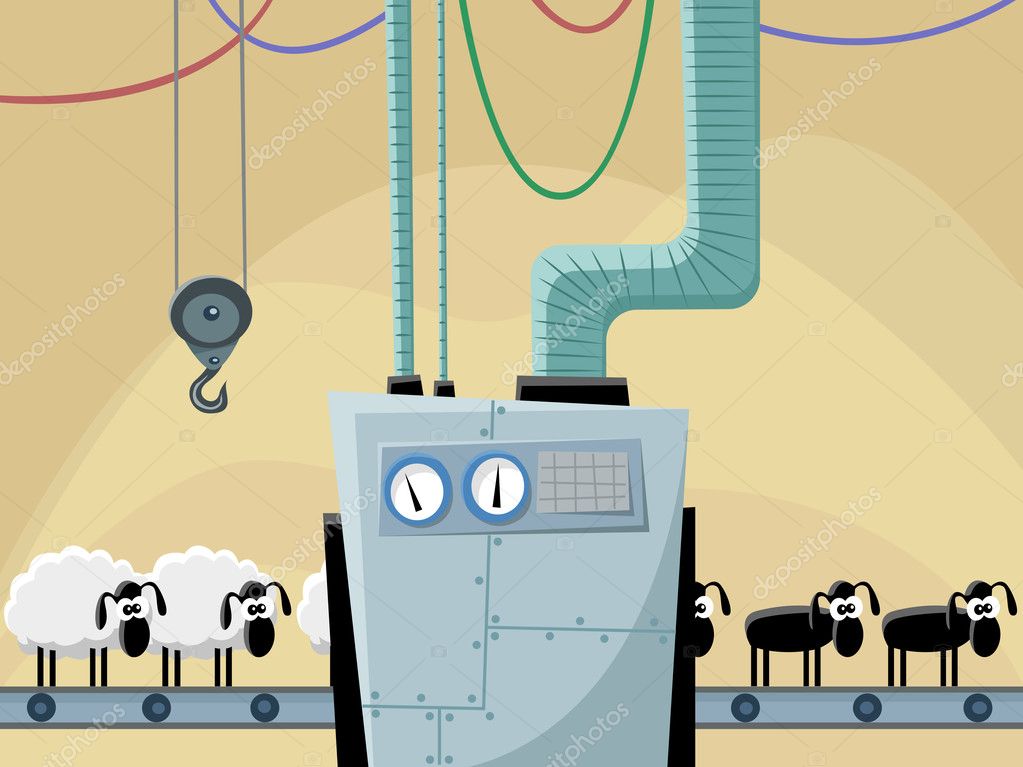 Линија транспорта
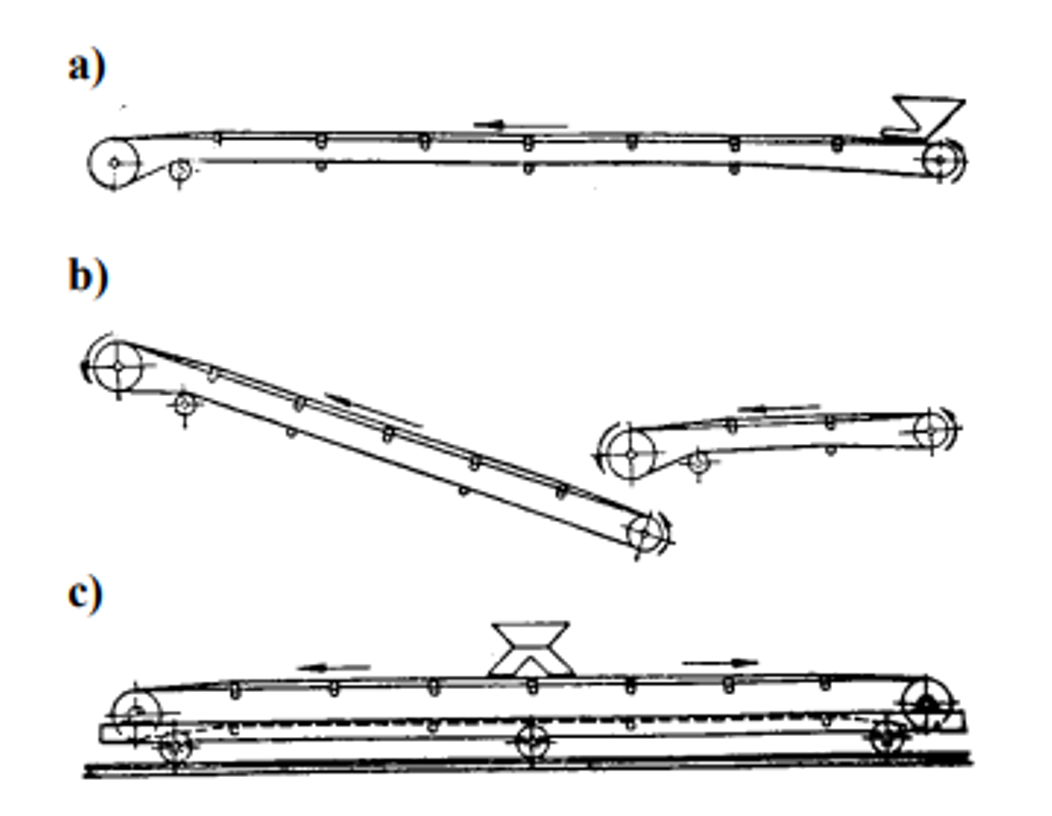 Начин утовара
КОНТИНУАЛАН
ИСПРЕКИДАН
Технички капацитет за комадни терет
Q-количина робе по комаду распоређена дуж траке у kg
a- растојање између терета на траци 
V- брзина кретања траке (m/s)
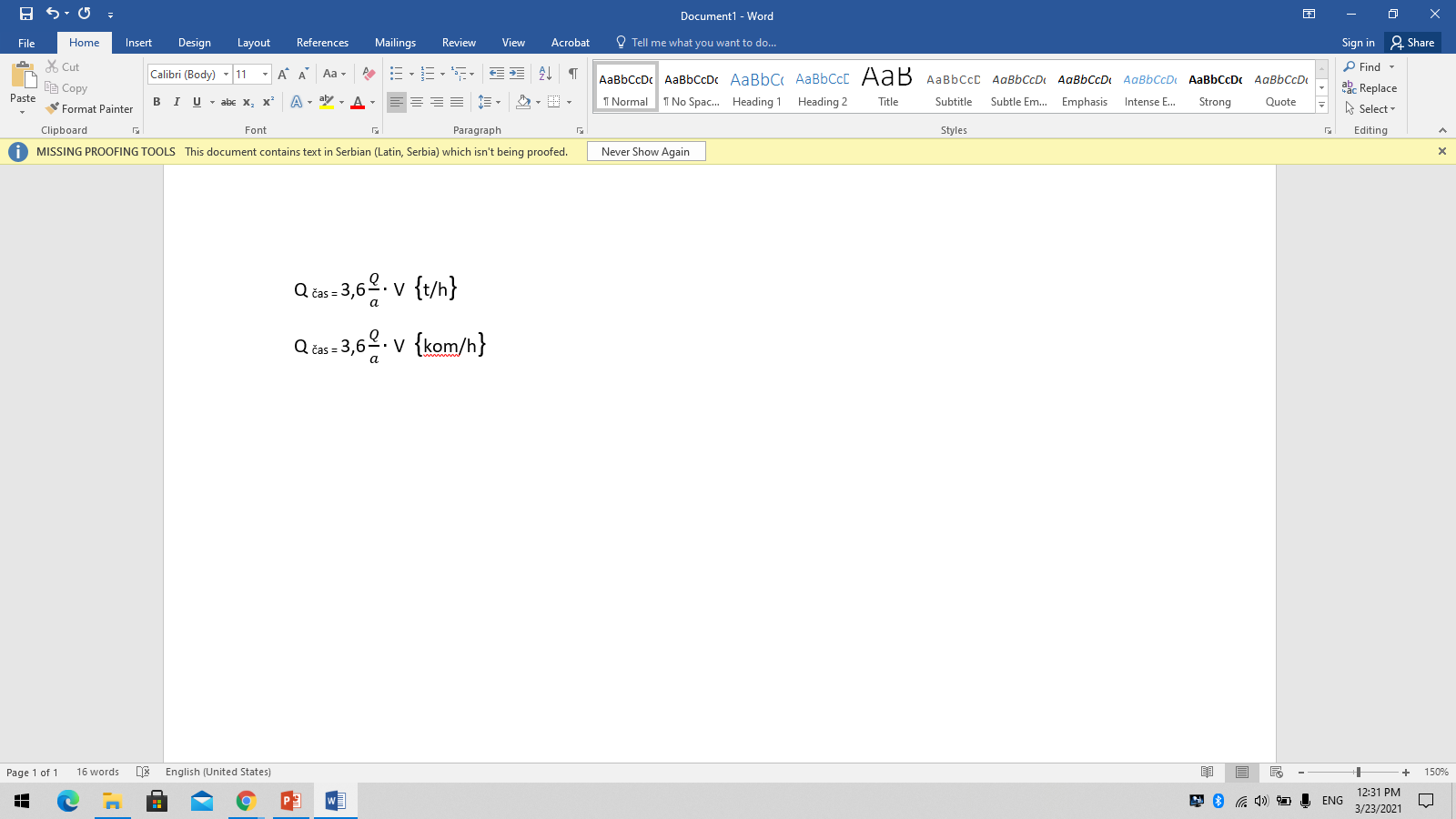 Технички капацитет за расути терет
ХВАЛА НА ПАЖЊИ!
ЗАДАТАК
Прочитати лекцију која се налази у скрипти на 27-ој страни, саставити питања и одговоре записати у свесци. Задаћа ће бити прегледана након повратка у школу. За све додатне информације, обратити се на mail milankadjokic@yahoo.com или у viber групу.